শুভ সকালاهلا وسهلا
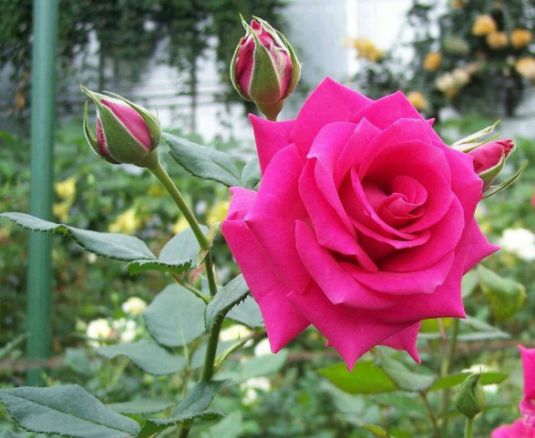 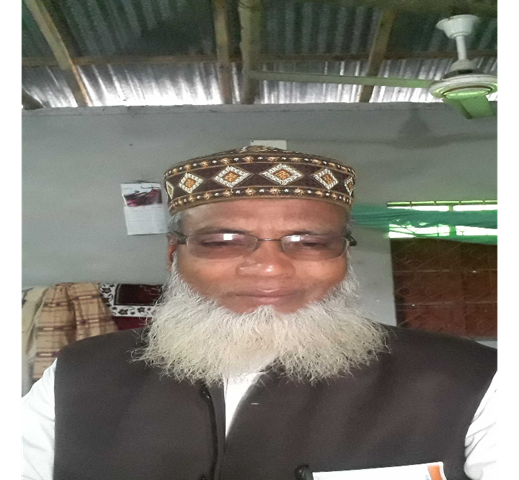 শিক্ষক পরিচিতি
পাঠ পরিচিতি
মোঃ আব্দুল ওয়াহেদ জিহাদী
 সুপারিনটেনডেন্ট। 
আলাদিপাড়া আজিজিয়া দ্বি-মূখী  দাখিল মাদ্রাসা 
পীরগাছা, রংপুর। 
মোবাইল০১৭৯৪৮৬৩১৮৬
ই-মেইলঃ abdulwahedaz361@gmail.com
বিষয়ঃ আকাইদ ও ফিকাহ 
শ্রেণী  সপ্তম  
অধ্যায়  তৃতীয়
পাঠঃ প্রথম সালাত
সময় ৪০ মিনিট .
নিচের ছবিগুলো লক্ষ্য কর
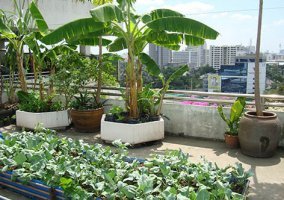 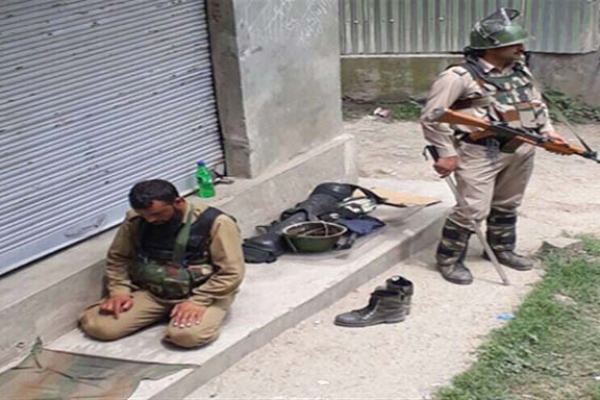 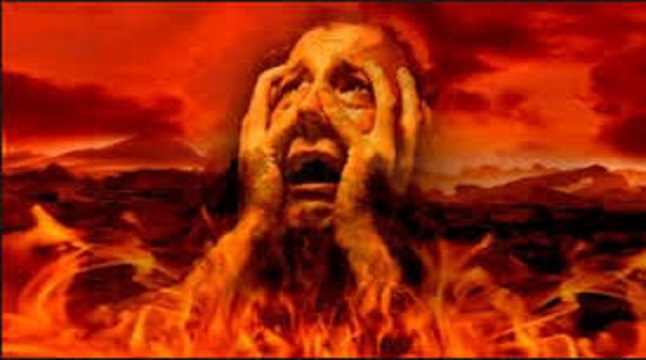 এই পাঠ শেষে শিক্ষর্থীরা---
১। নামায কী তা বলতে পারবে।
২।নামাযের সামাজিক উপকারিতা ব্যাখ্যা করতে পারবে।
৩। নামাযের পরকালীন ফজীলত বিশ্লেষন করতে পারবে।
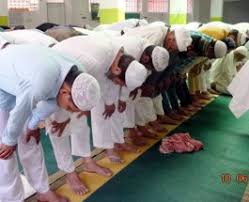 এই লোকগুলো কি করছে?
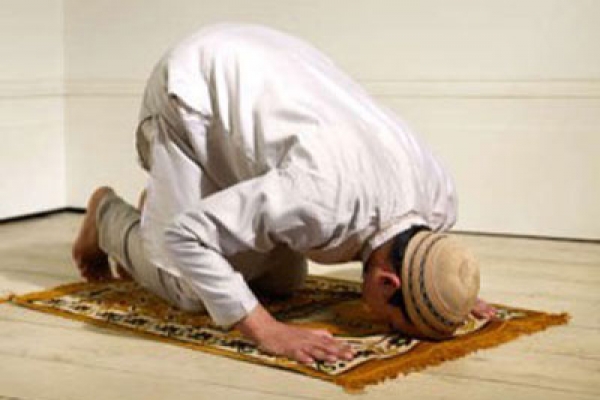 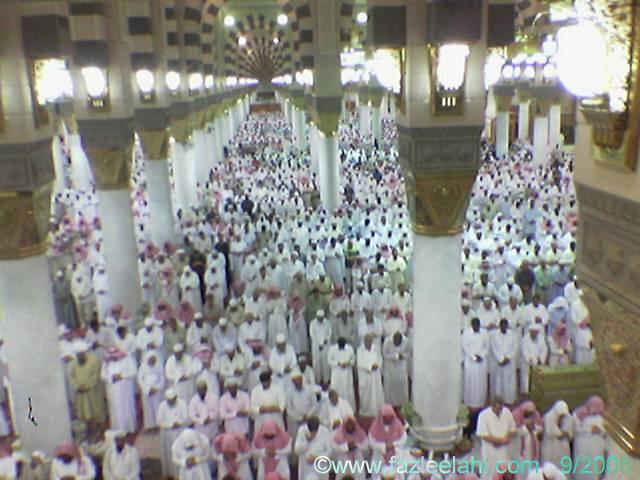 নামাজ আদায় করছে।
নামাযীরা কোন আবস্থায় আছে?
মুসল্লিরা কি করছে?
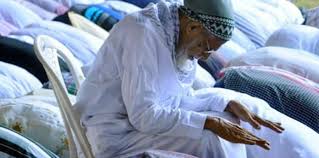 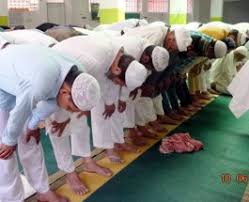 মুসাল্লিরা নামাযে সিজদা করছে
মুসল্লীরা  রুকু করছে।
নামায পাঁচ ওয়াক্ত ফরয।
নামায না পড়লে সে মুসলমান হিসেবে গন্য হবেনা।
নামাজ একজন মুসলমানের সর্ব প্রথম ও সর্বশ্রেষ্ঠ ইবাদাত।
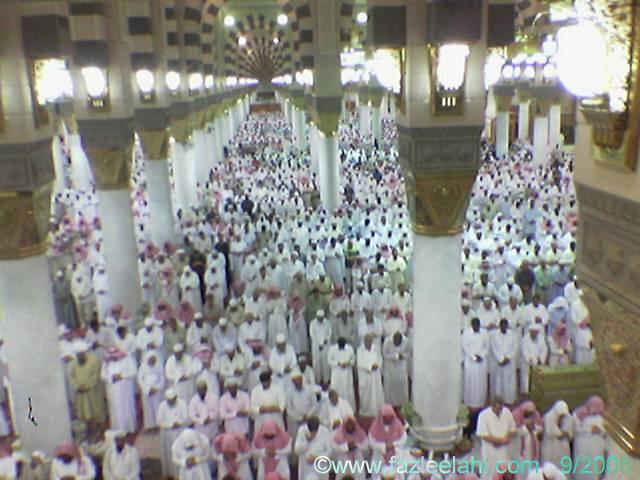 সকল মানুষ আল্লাহর কাছে সমান সেই শিক্ষা নামাযের মাধ্যমেই আমরা পেয়ে থাকি।
নামাযের মাধ্যমেই সামাজিক ভাতৃত্বের সেতু সুদৃঢ় হয়।
নামাযই মানুষকে পাপ ও অন্যায় কাজ থেকে বিরত রাখে।
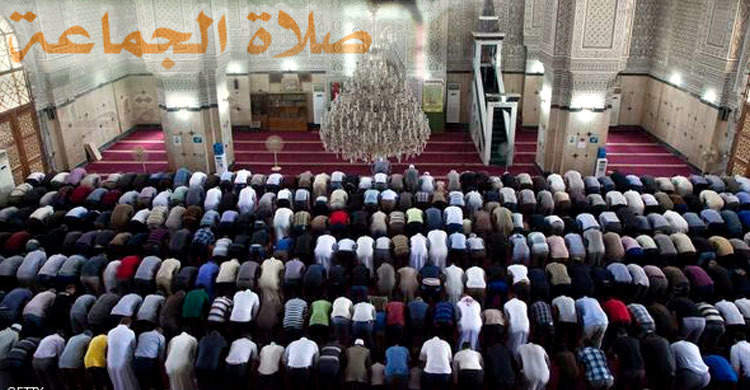 নামায আদায়কারী ব্যক্তি জাহান্নামের আগুন থেকে মুক্তি পাবে।
নামাজী ব্যক্তির পুরস্কার হল তাকে বেহেস্তের আরামদায়ক স্থানে চিরদিনের জন্য বসবাসের সুযোগ দেয়া হবে।
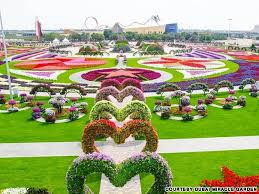 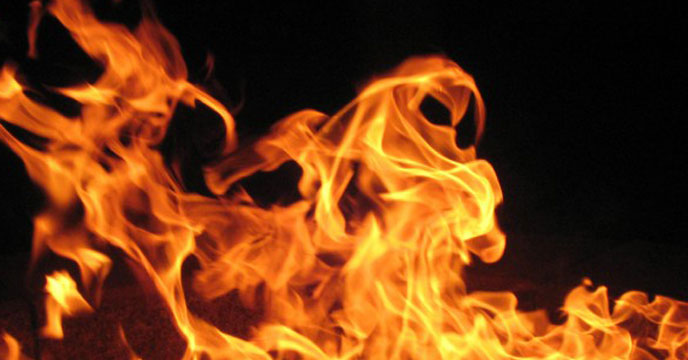 একক কাজ
১। নামায কয় ওয়াক্ত ও কি কি? 
২। নামাযের নিষিদ্ধ সময় কয়টি ও কি কি?
মূল্যায়ন
নামাযের শাব্দিক অর্থ------------------ 
(ক) আত্নসমর্পণ  করা (ক) বিশ্বাস করা (গ) ক্ষমা প্রার্থনা
২। নামায শব্দটি -----------------------
(ক) আরবী (খ) ফারসি (গ) ইংরেজী
বাড়ীর কাজ
একজন  মুসলমান কয়  ওয়াক্ত নামাজ না পড়লে হাদীসের ভাষায়  সে কাফের  হিসাবে গন্য হবে এবং পরকালে তার কী শাস্তি হবে ?
সকলকে  অভিনন্দন
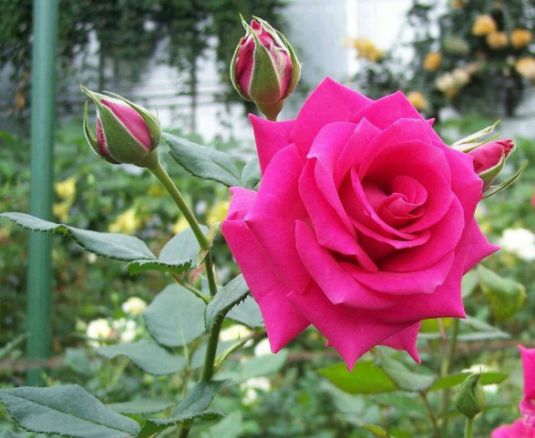